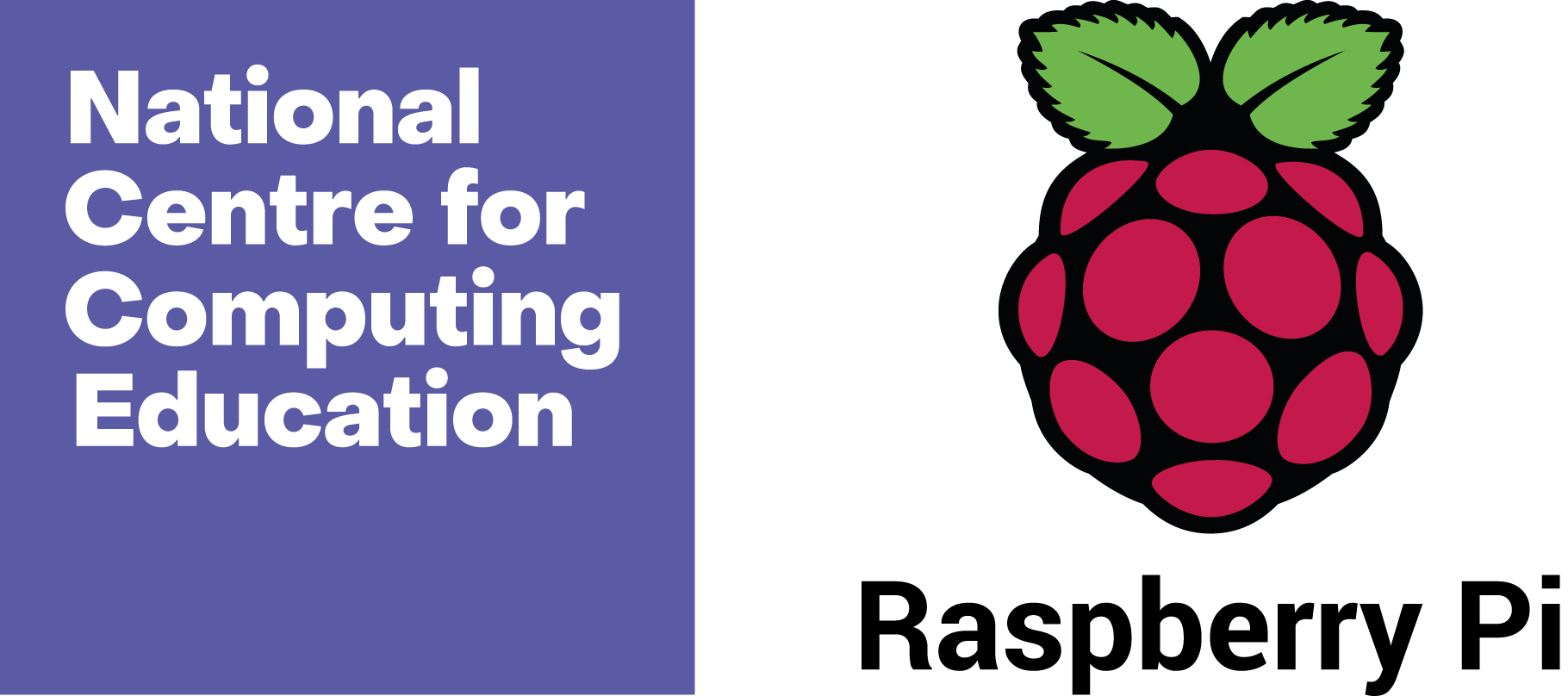 Handout: Python cheat sheets
Introduction
This is a reference handout for the Python elements covered in this unit. The sheets include short explanations, brief notes, syntax, and selected examples.
The content has been grouped into categories:
Variables, assignments, operators, and expressions
Output and input
Libraries: randomness and time
Selection
Iteration
Resources are updated regularly — the latest version is available at: ncce.io/tcc.

This resource is licensed under the Open Government Licence, version 3. For more information on this licence, see ncce.io/ogl.
[Speaker Notes: Last updated: 01-07-20]
Output
The print function displays literals (e.g. numbers, text) and the values of variables and expressions.
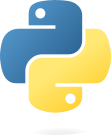 Syntax
print(comma-separated literals, variables, expressions)
Examples
Display the string literal 
"Hello world"
print("Hello world")
Display a string literal and the value of the user variable
print("Hello", user)
Display, among others, the value of the expression 2*x
print(x, "times two is”, 2*x)
Input
The input function reads a line of text from the keyboard and returns it.
Syntax
input()
Notes
Assign the value returned by input to a variable, if you need to refer to that value later in your program.
Use the int function to convert the text returned by input to an integer.
Use the float function to convert the text returned by input to a floating-point number.
Examples
Read text from the keyboard and assign it to the name variable
name = input()
Read text from the keyboard, convert it to an integer, and assign it to the years variable
years = int(input())
Read text from the keyboard and discard it (useful for pausing execution until Enter is pressed)
input()
Assignment
An assignment statement evaluates an expression and associates its value with the name of a variable (an identifier).
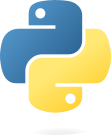 Syntax
variable name = expression
Notes
Do not interpret the = sign as an equation. Assignments are actions to be performed.
Read assignments from right to left, i.e. evaluate the expression and then assign the value to the variable.
A variable name can only refer to a single value. A new assignment to a variable replaces the previous value of the variable.
Examples
Assign the string literal "Ada" to the name variable
name = "Ada"
Evaluate the expression 365*years and assign the value to the days variable
days = 365*years
Call the randint function and assign the value it returns to the dice variable
dice = randint(1,6)
Evaluate the expression count+1 and assign the value to count, 
i.e. increase count by 1
count = count+1
Evaluate the expression 2*a and assign the value to a, 
i.e. double the value of a
a = 2*a
Operators and expressions
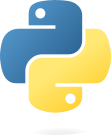 Arithmetic
Perform calculations with numbers. The result of these operations is also a number.
Addition:		+
Subtraction:		-
Multiplication:	*
Division:		/
Integer division:	//
Remainder:		%
Exponent:		**
Relational (comparisons)
Compare the values of expressions. The result of these operations is either True or False (so relational operators form logical expressions).
Equal to:			==
Not equal to:			!=
Less than:			<
Less than or equal to:	<=
Greater than:		>
Greater than or equal to:	>=
Logical
Negate or combine logical expressions. The result of these operations is either True or False.
Negation:			not
Conjunction:			and
Disjunction:			or
Notes
Logical expressions evaluate to either True or False. 
‘Logical expression’ is a synonym for condition. To evaluate a logical expression is to check a condition.
Examples
An arithmetic expression involving operators and literals
3 + 13 * 3
An arithmetic expression involving operators, literals, and variables
2**8 - letters - numbers - symbols
A logical expression, comparing the values of two variables
applications <= positions
A logical expression, checking if the values of two expressions are equal
a + b == c - d
A logical expression, which is the conjunction of two simpler logical expressions
user != "Ada" and logins < 3
Modules
Modules are libraries of existing code. 
They extend the functionality of the language by offering components (such as functions) that can be imported and used in programs.
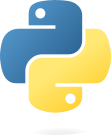 Syntax
from variable import component
Note
It is standard practice that you place all import statements at the beginning of the program.
Examples
The random module
docs.python.org/3/library/random.html
Provides functionality for generating random numbers
Call the randint function to generate a random integer from 
1 to 6 and assign the value that it returns to the dice variable
from random import randint
dice = randint(1,6)
Call the randint function to generate a random integer from 
0 to 1 and assign the value that it returns to the coin variable
from random import randint
coin = randint(0,1)
The time module
https://docs.python.org/3/library/time.html
Provides functionality for time and date handling
from time import sleep
sleep(3)
Call the sleep function to pause program execution for 3 seconds
Use the localtime function to retrieve the current year and assign it to the year variable
from time import localtime
year = locatime().tm_year
Selection
The if statement creates branches in the flow of program execution. 
At runtime, a condition or a sequence of conditions are checked, to select which one of the possible branches will be followed.
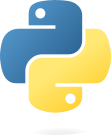 Syntax
if condition:
    block of statements
    (the if block)
elif condition:
    block of statements
    (an elif block — optional, there may be many)
else:
    block of statements
    (the else block — optional)
Notes
Out of the different blocks of statements contained in a selection structure, at most one block will be executed at runtime.
The blocks of statements can contain nested if and while statements.
Examples
Check if the values of the dice1 and dice2 variables are equal and perform the appropriate actions, depending on the outcome
There are two possible, mutually exclusive branches.
if dice1 == dice2:
    print("A double roll")
    total = 4*sum
else:
    total = sum
Check the range in which the value of the temperature variable lies and print an appropriate message, depending on the outcome
There are three possible, mutually exclusive branches.
if temperature < 4:
    print("Freezing")
elif temperature < 18:
    print("Tolerable")
else:
    print("Nice and warm")
Compute max, the greatest value among x, y, and z
These if statements compare y and z to the current max and raise max, if necessary.
Without an elif, the two if statements are not mutually exclusive.
max = x
if y > max:
    max = y
if z > max:
    max = z
Iteration
The while statement creates a loop in the flow of program execution. 
At runtime, a set of actions is repeated and a condition is checked to determine if the loop should continue.
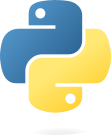 Syntax
while condition:
    block of statements
    (the while block)
Notes
The block of statements in the iterative structure may be executed many times, once, or even not executed at all (if the while condition is False when it is first checked).
The block of statements can contain nested if and while statements.
Examples
# display a count from 1 to 10
count = 1 
while count <= 10:
    print(count)
    count = count+1
Repeat the indented block of statements while count does not exceed 10
print("What is your name?")
name = input() 
# only take "Ada" for an answer
while name != "Ada":
    print("I was expecting Ada")
    print("What is your name?")
    name = input() 
# end of loop, welcome user
print("Welcome")
Repeat the indented block of statements while name does not equal "Ada"
non_zero = True
while non_zero == True:
    a = int(input())
    if a != 0:
        # display inverse of a
        print(1/a)
    else:
        non_zero = False
Repeat the indented block of statements while the Boolean flag non_zero remains True